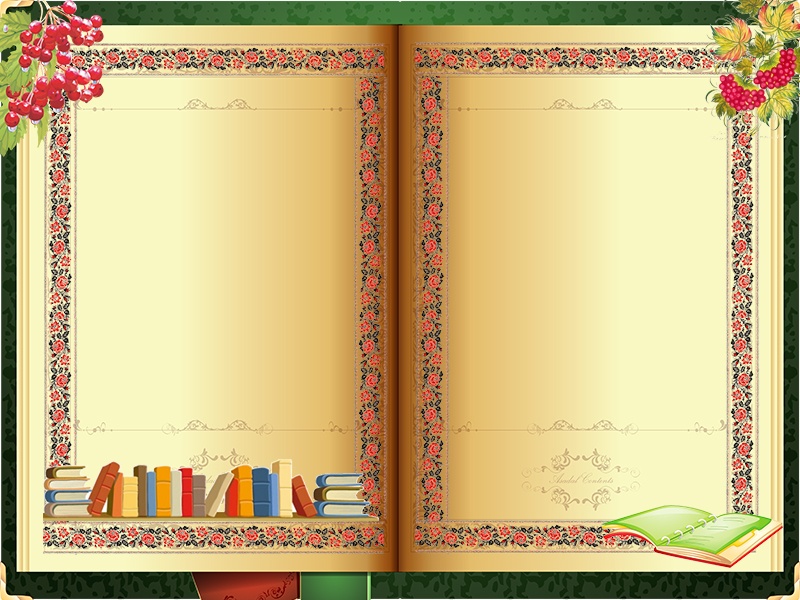 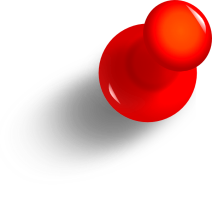 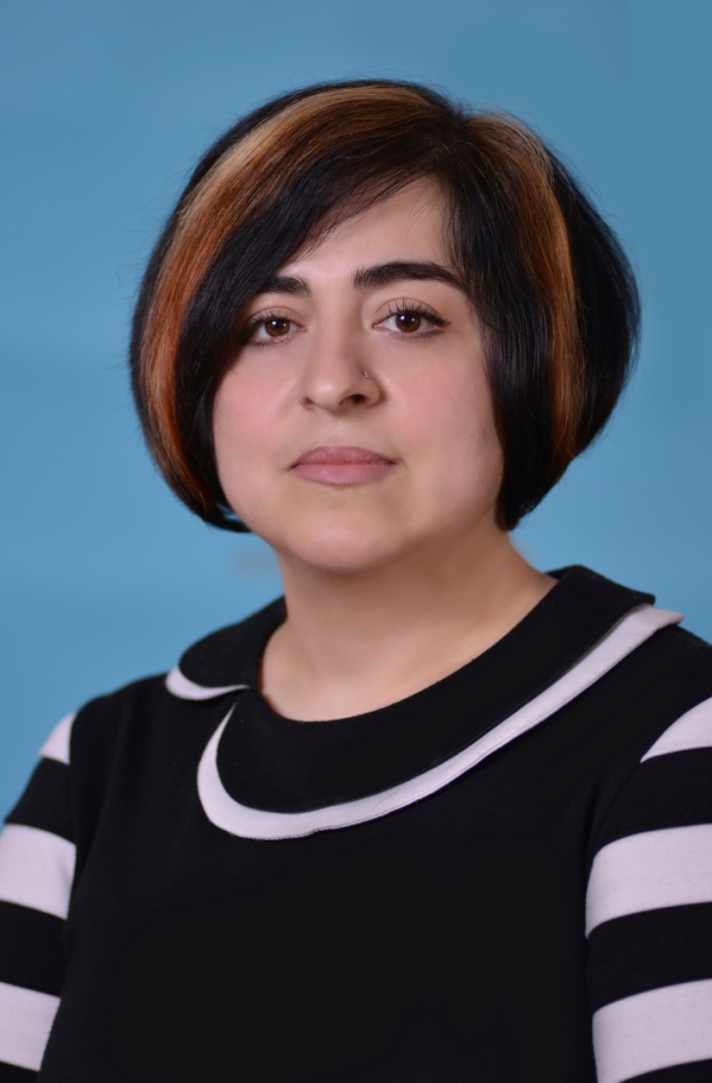 Вчитель – логопед             вищої категорії                    звання         “вчитель-методист”            Сенченко          Тетяна Миколаївна
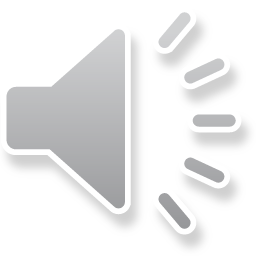 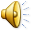 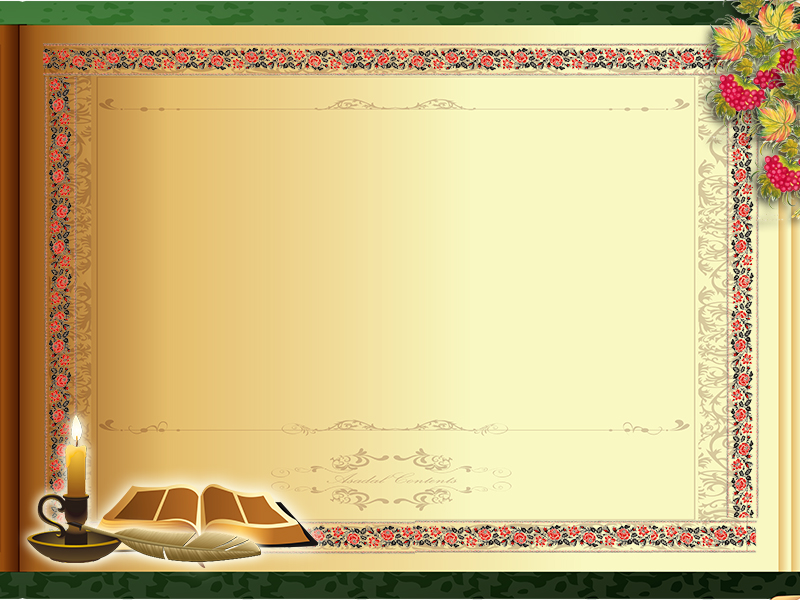 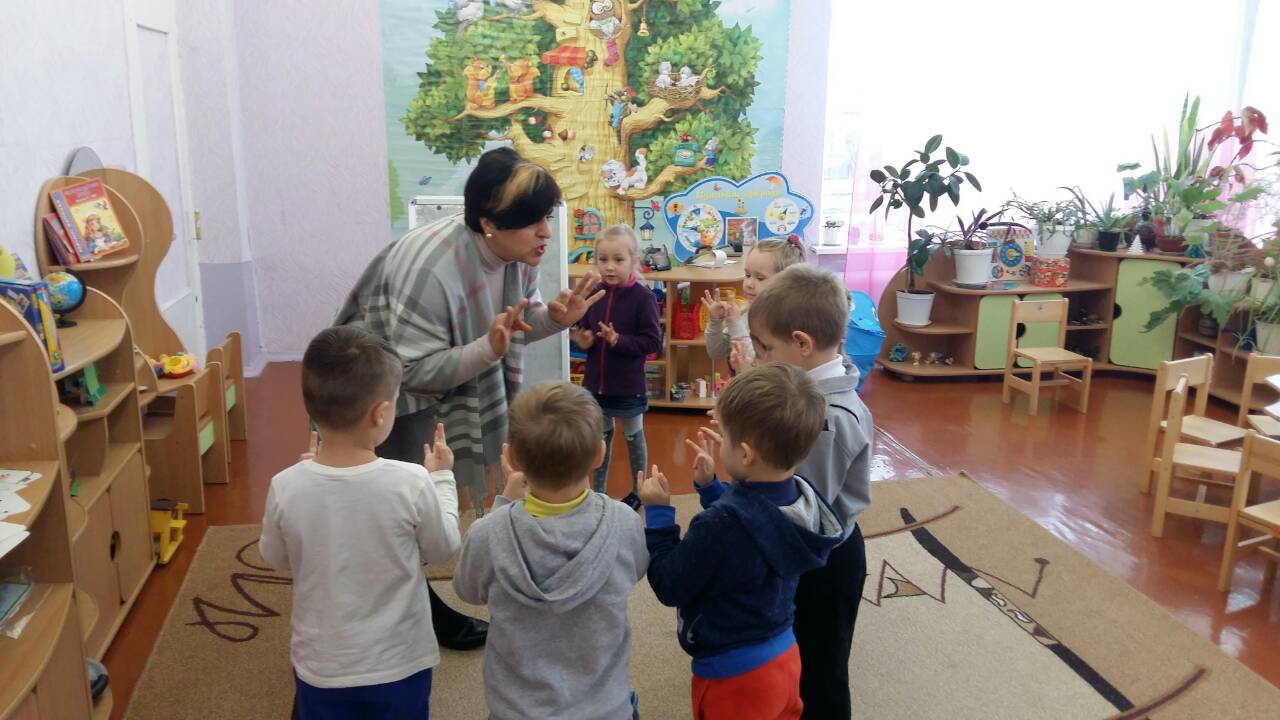 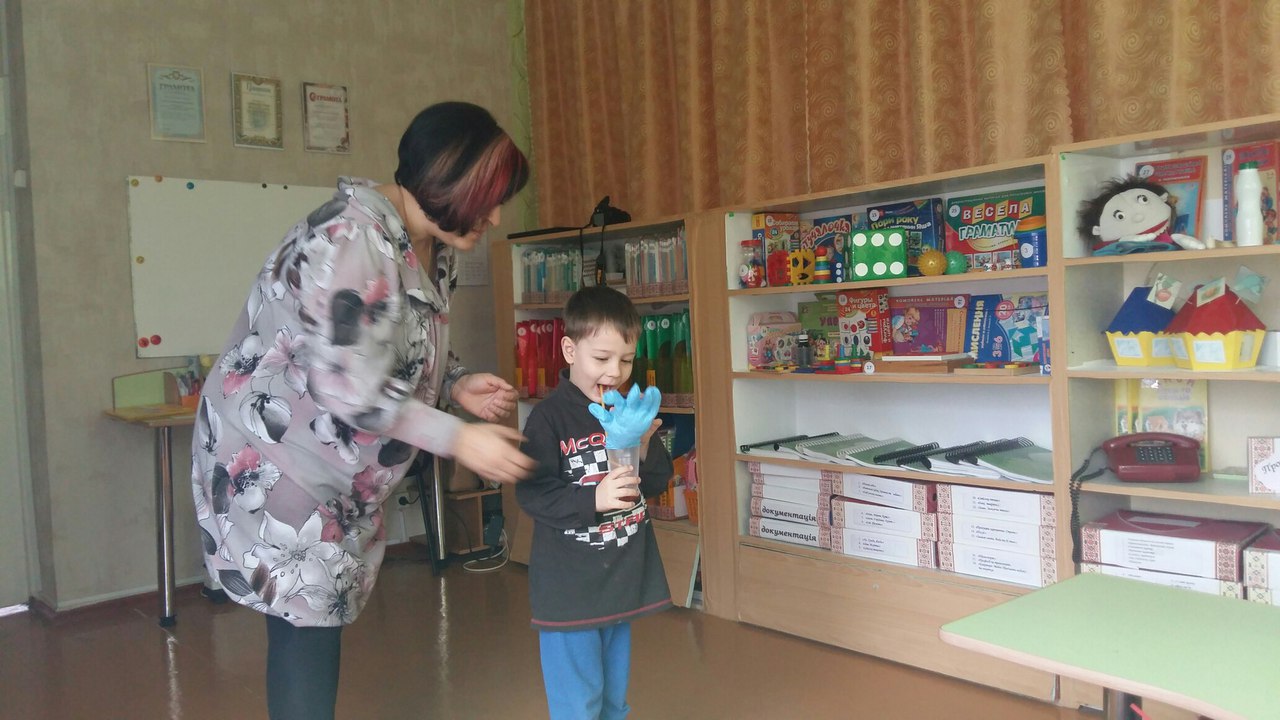 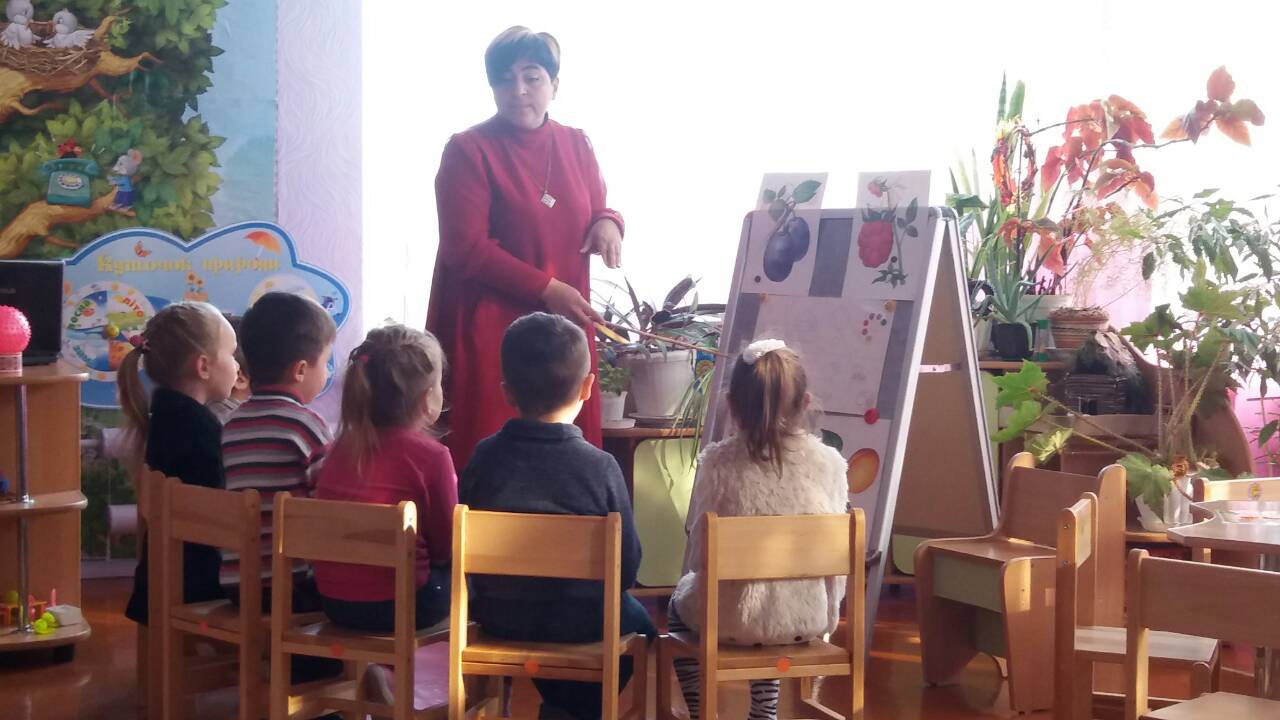 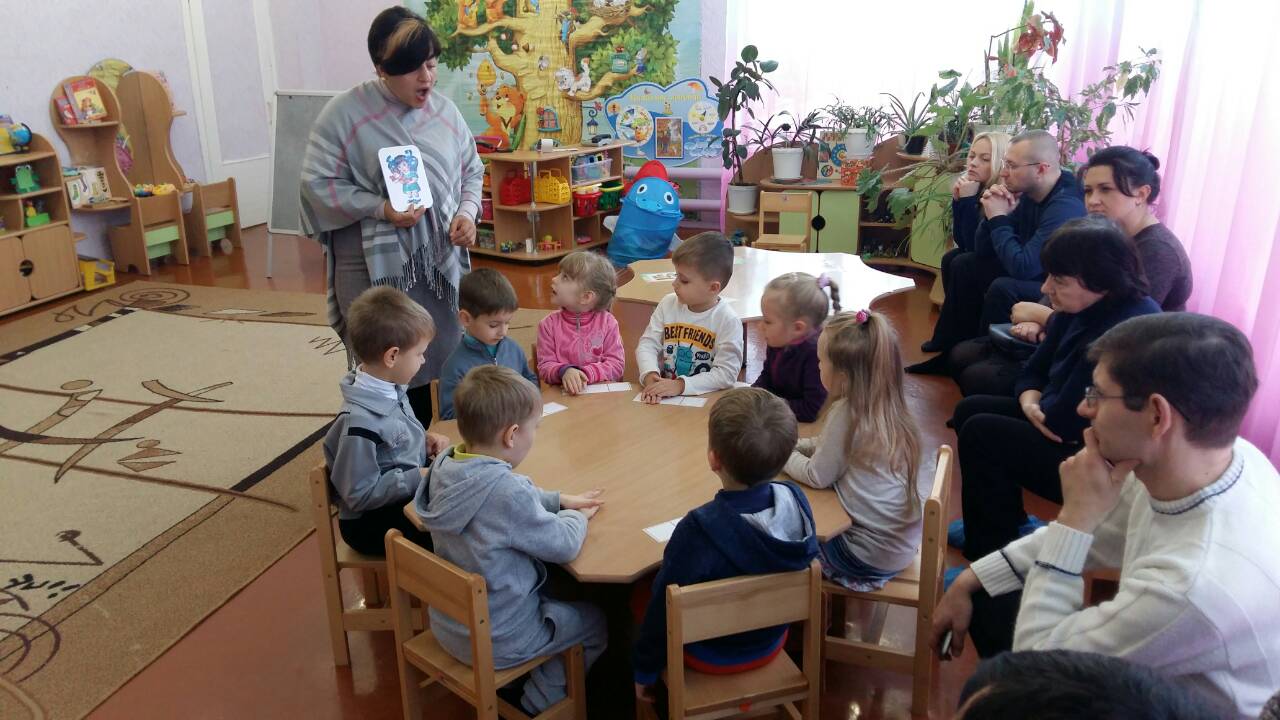 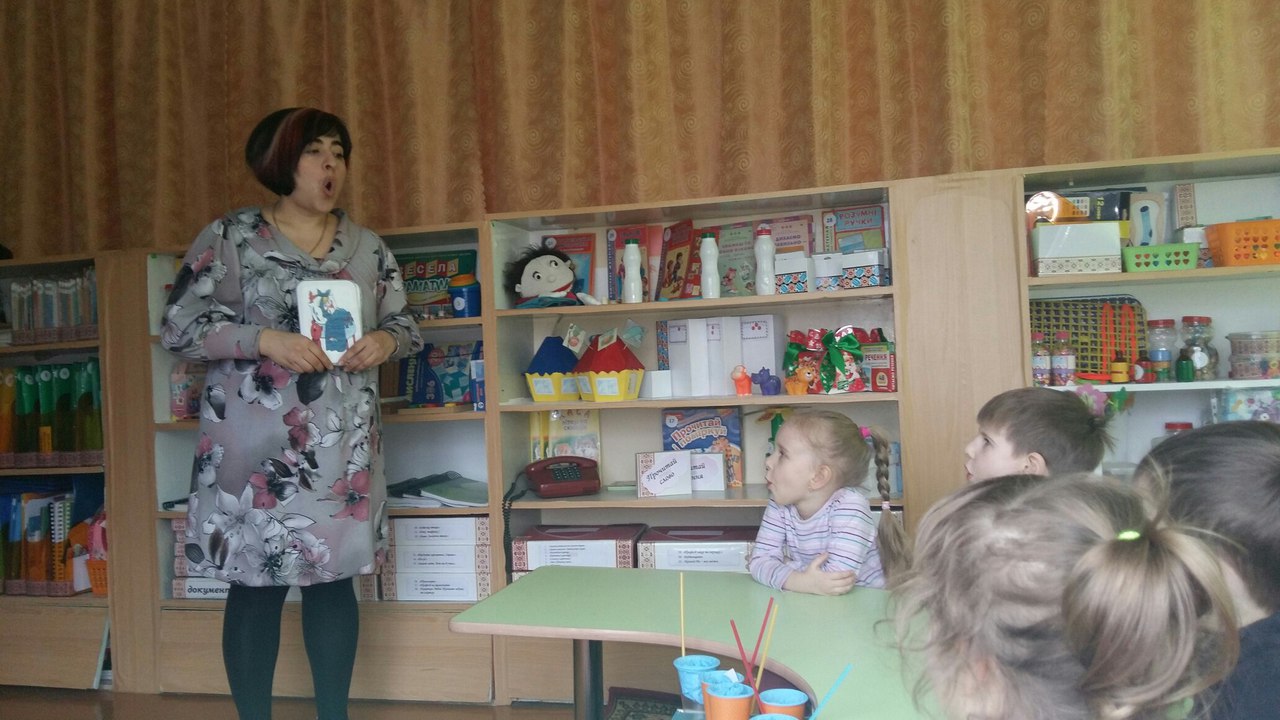 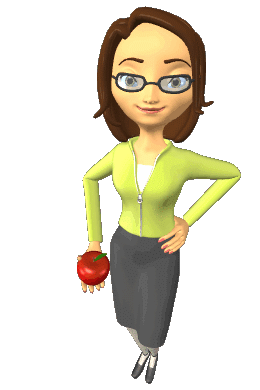 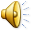 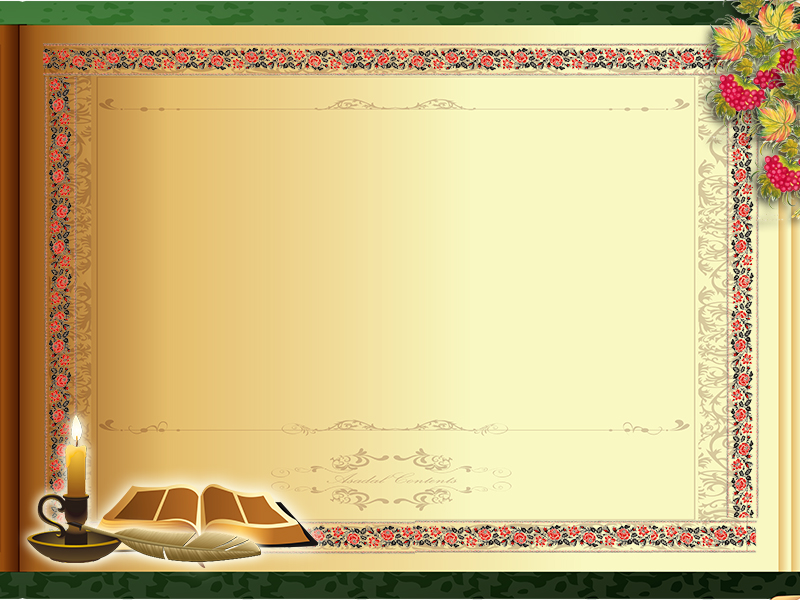 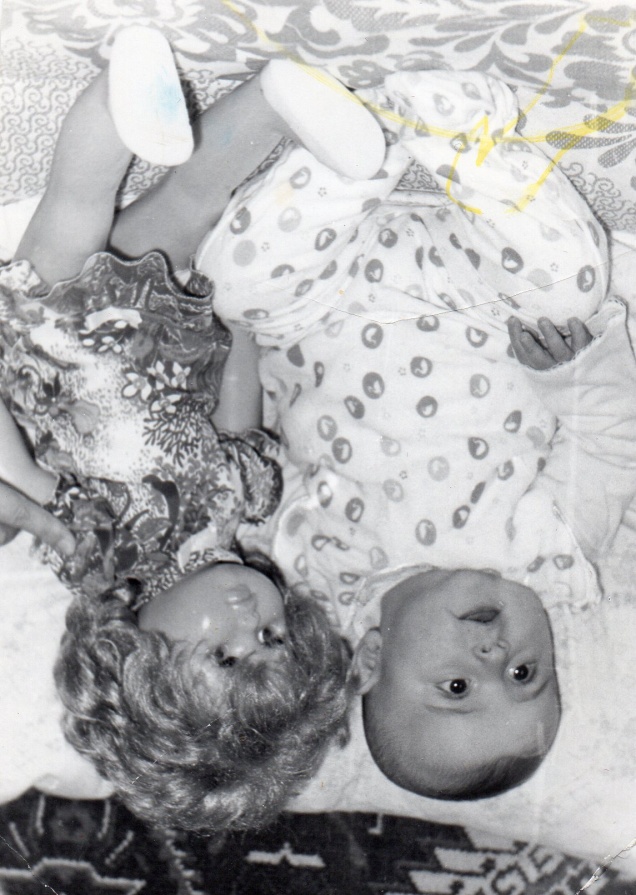 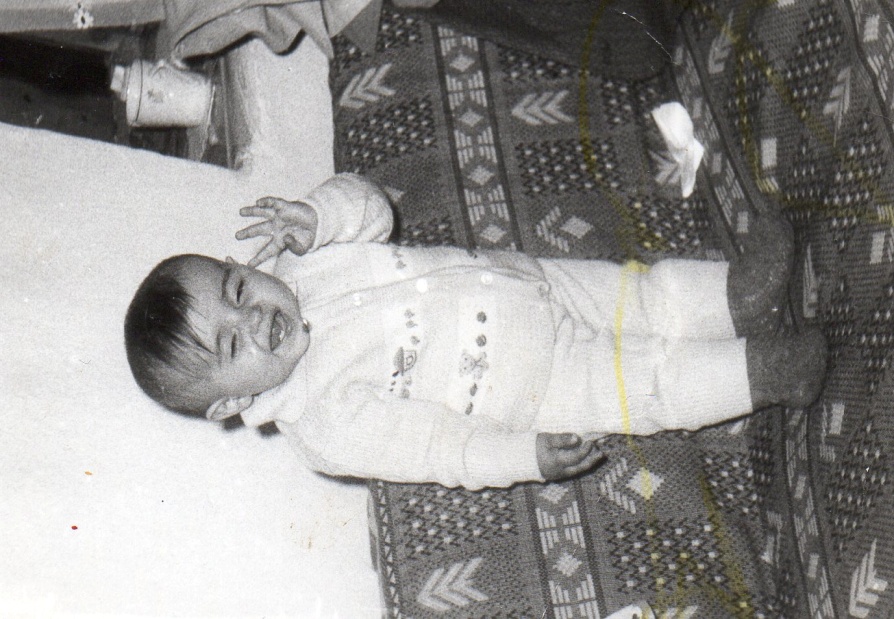 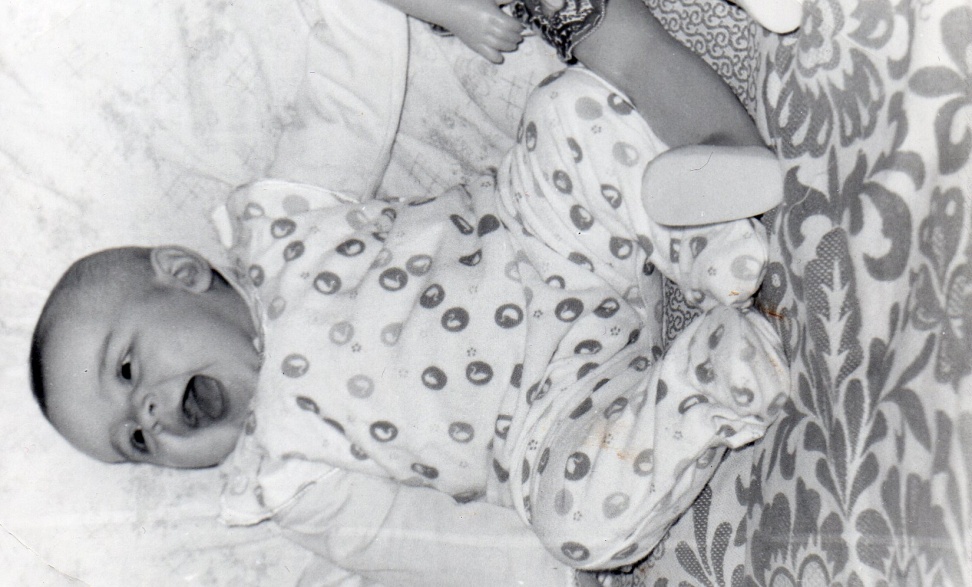 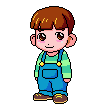 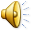 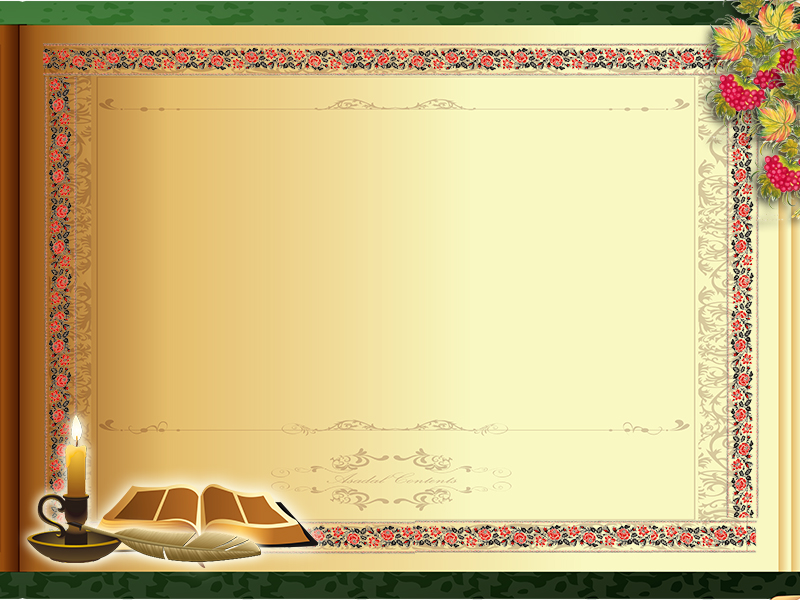 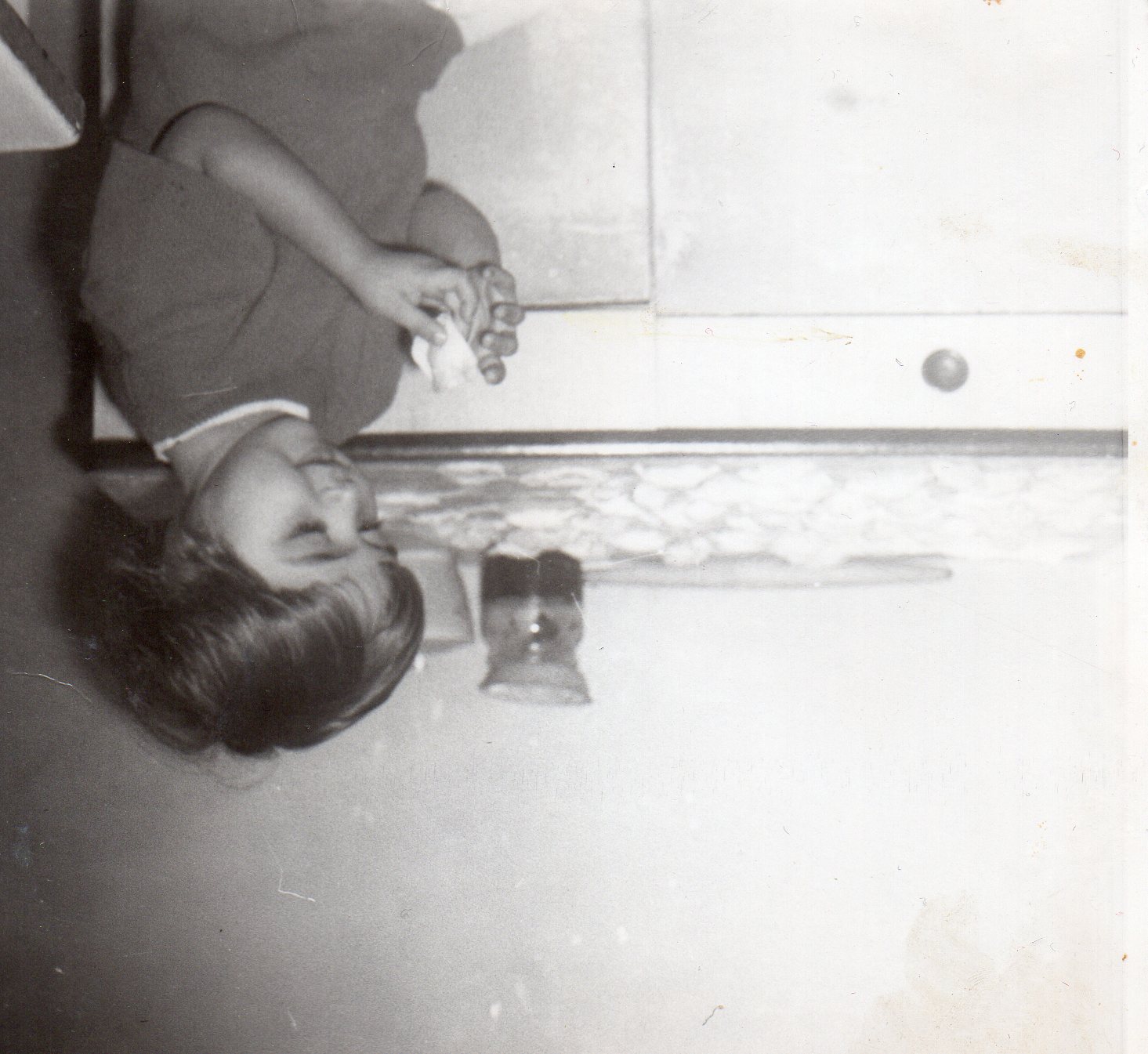 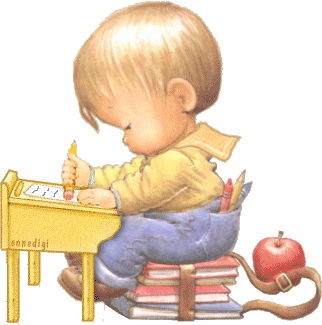 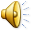 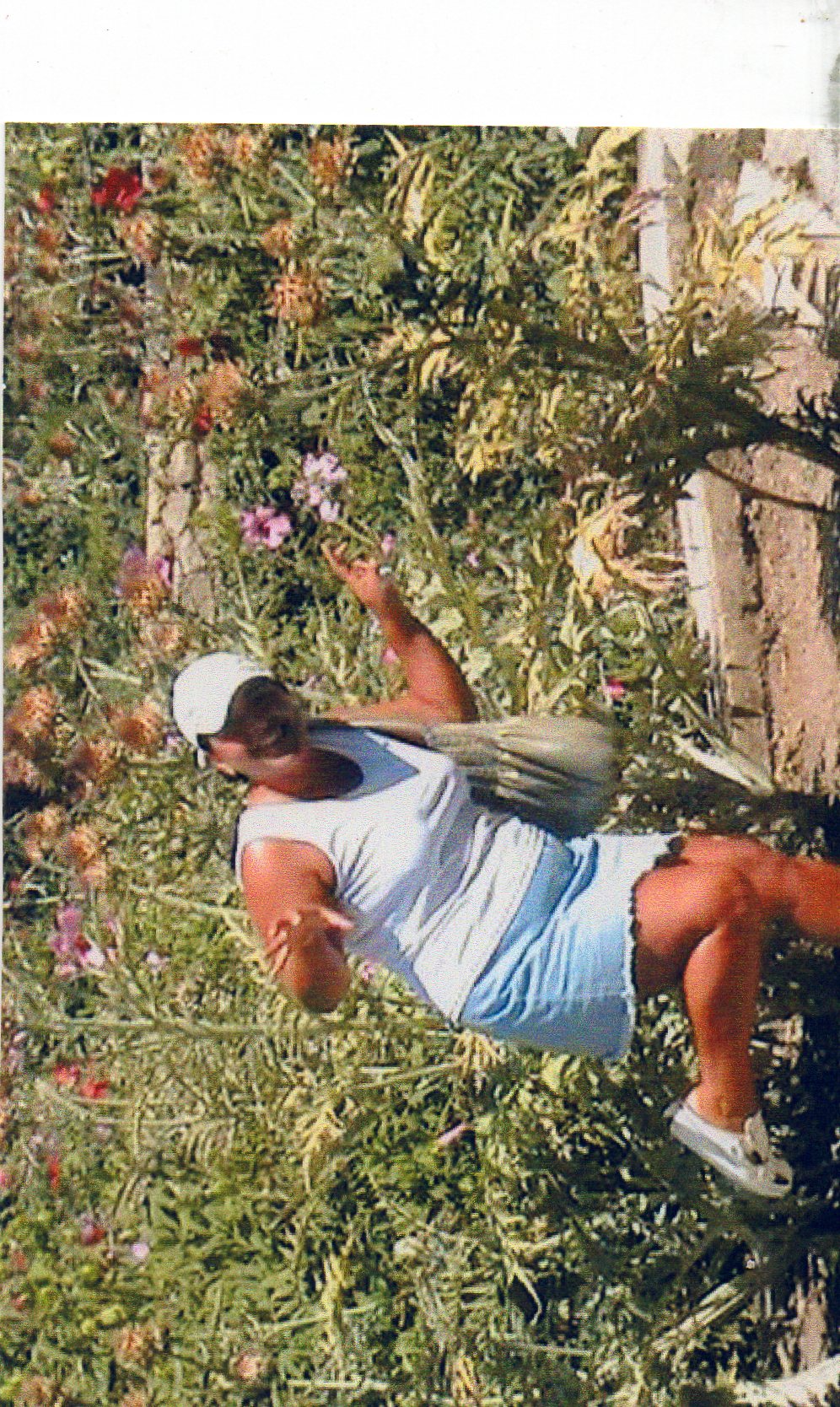 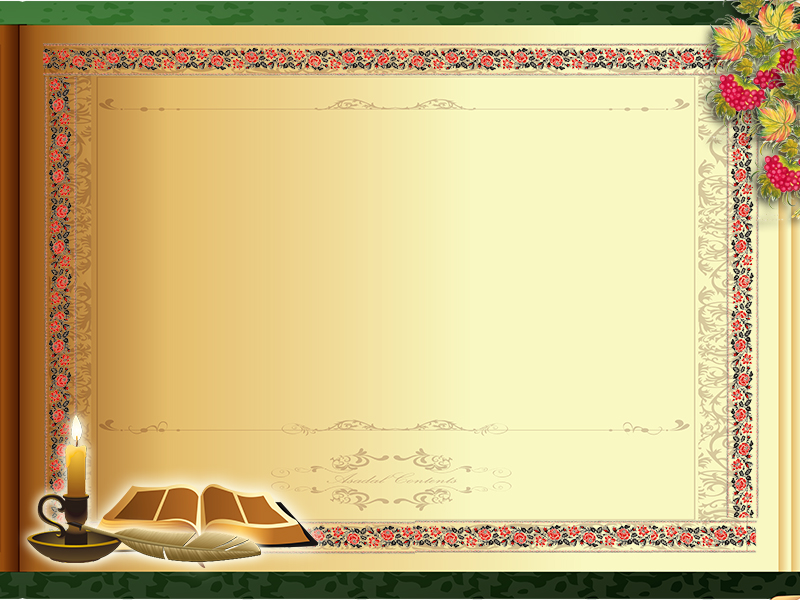 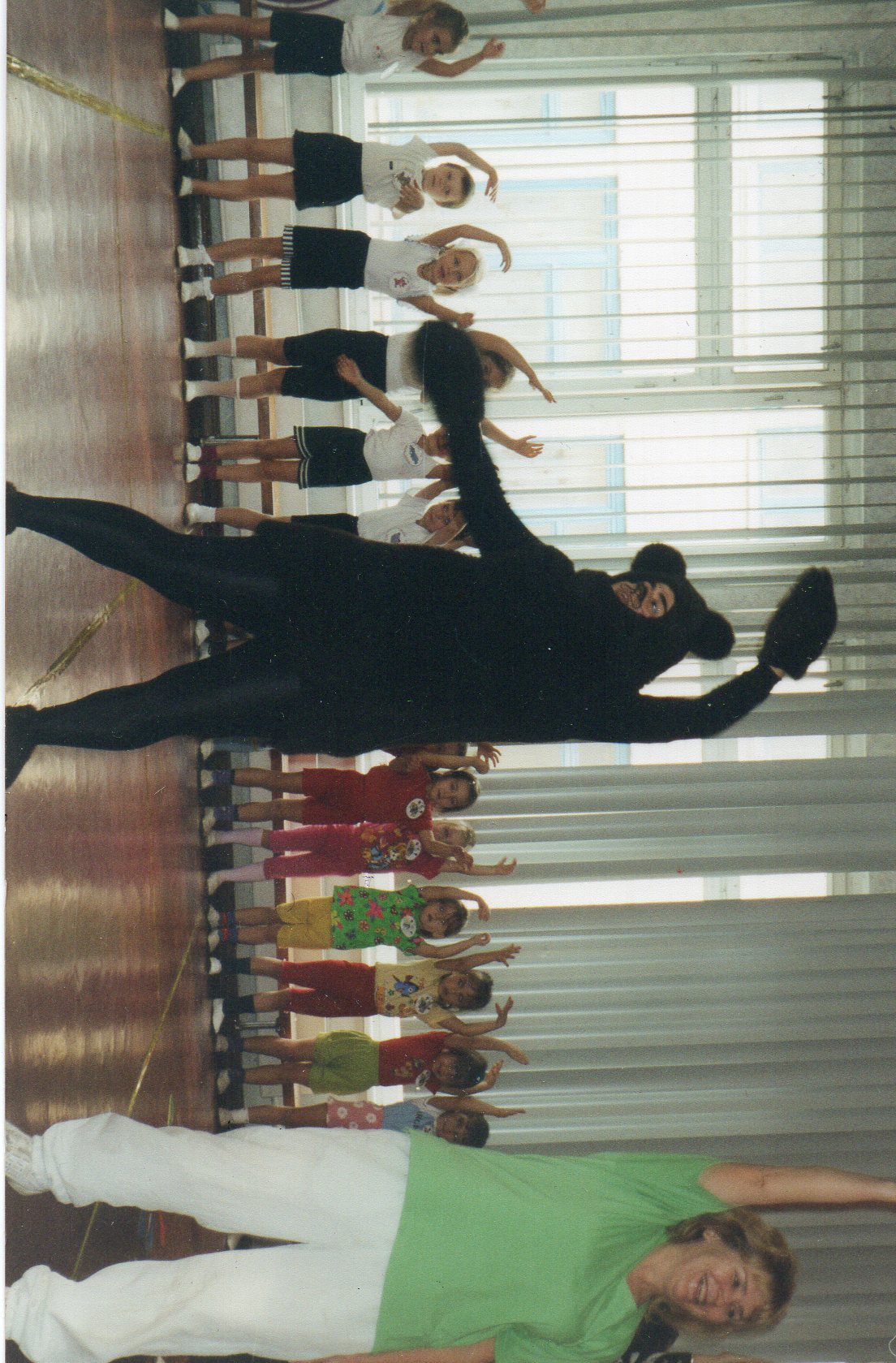 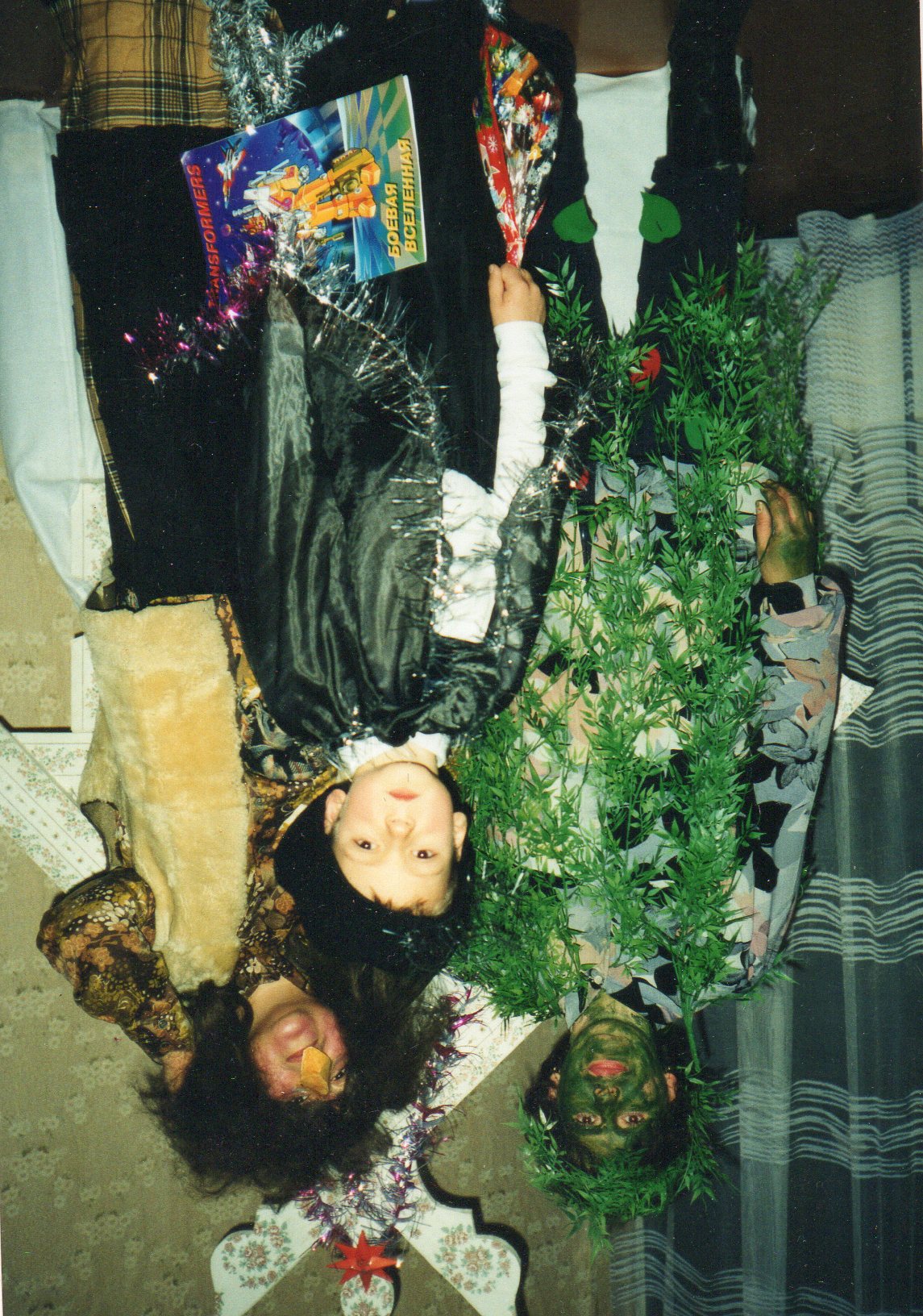 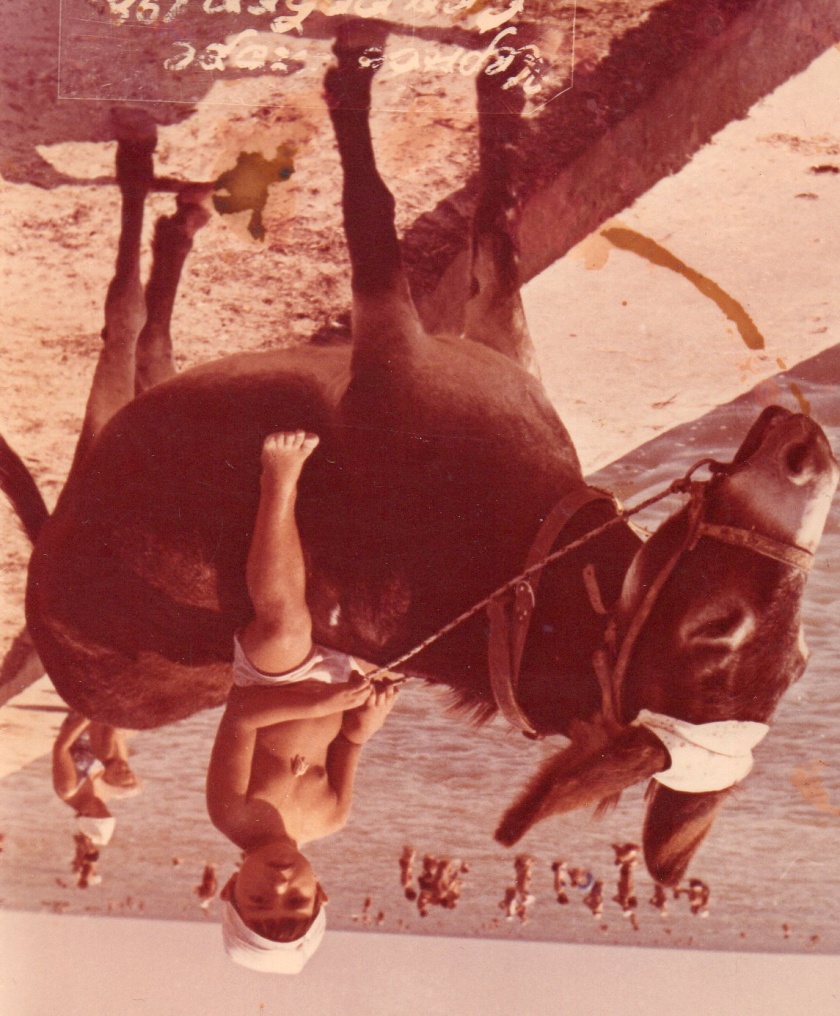 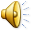 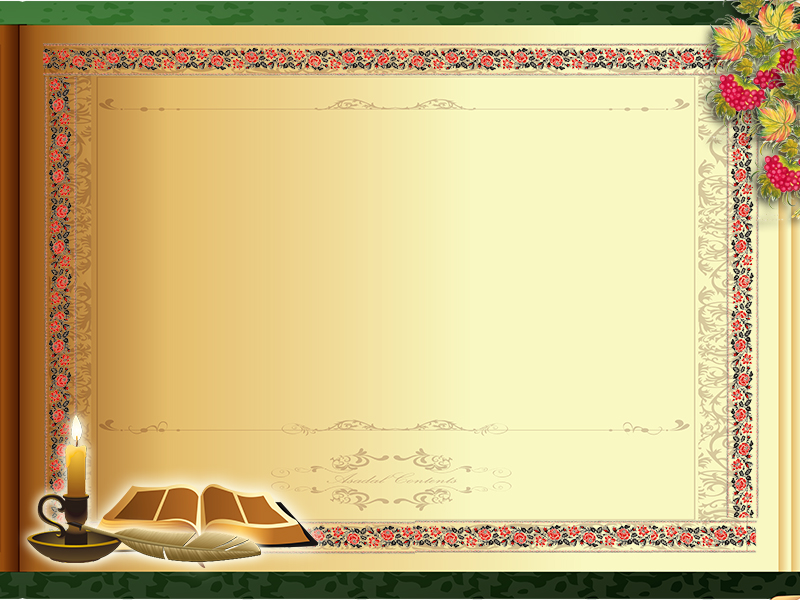 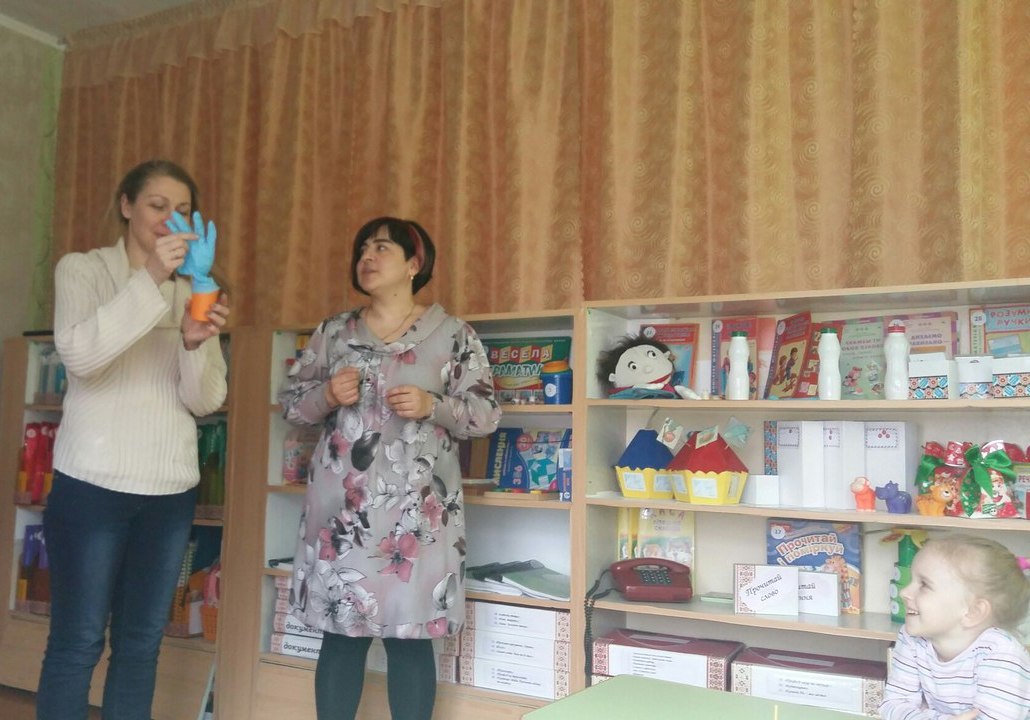 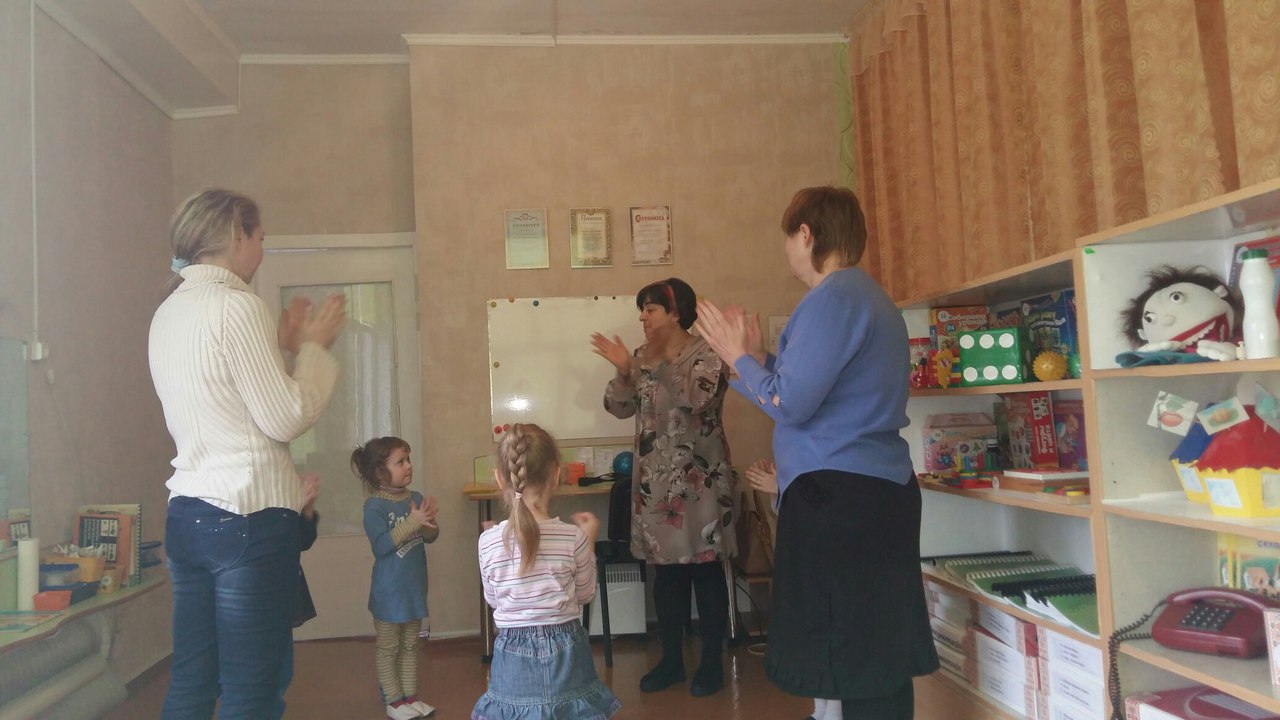 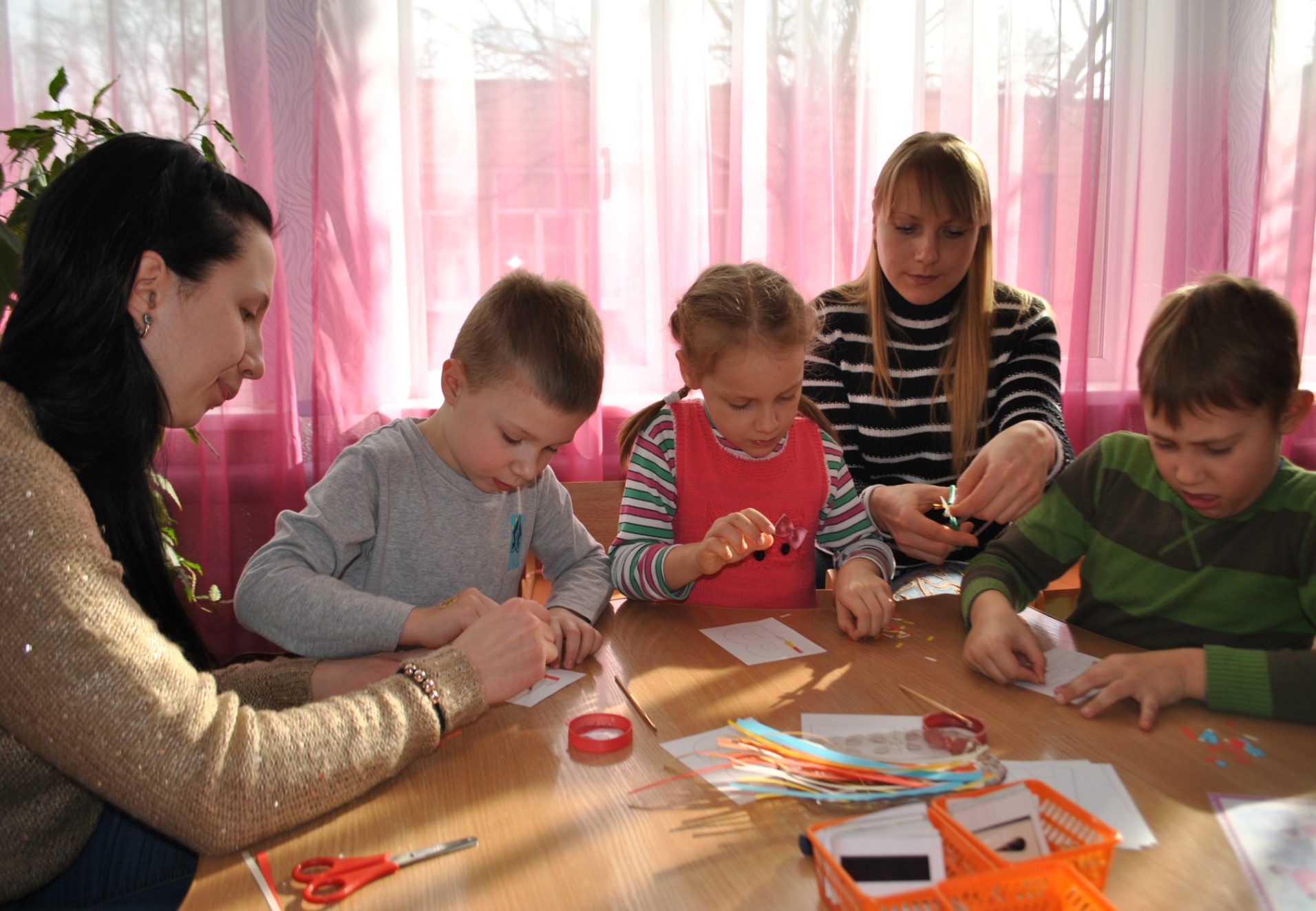 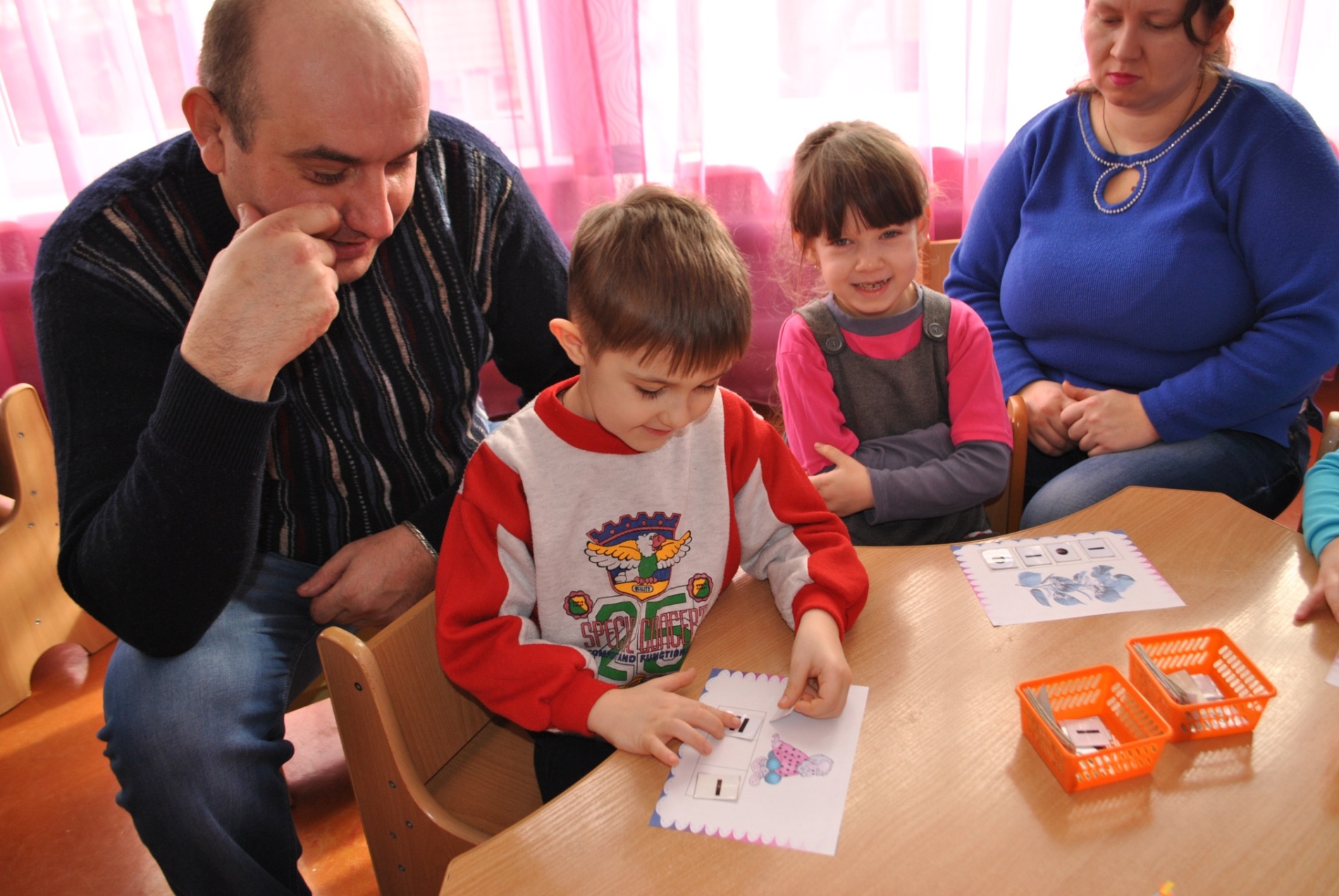 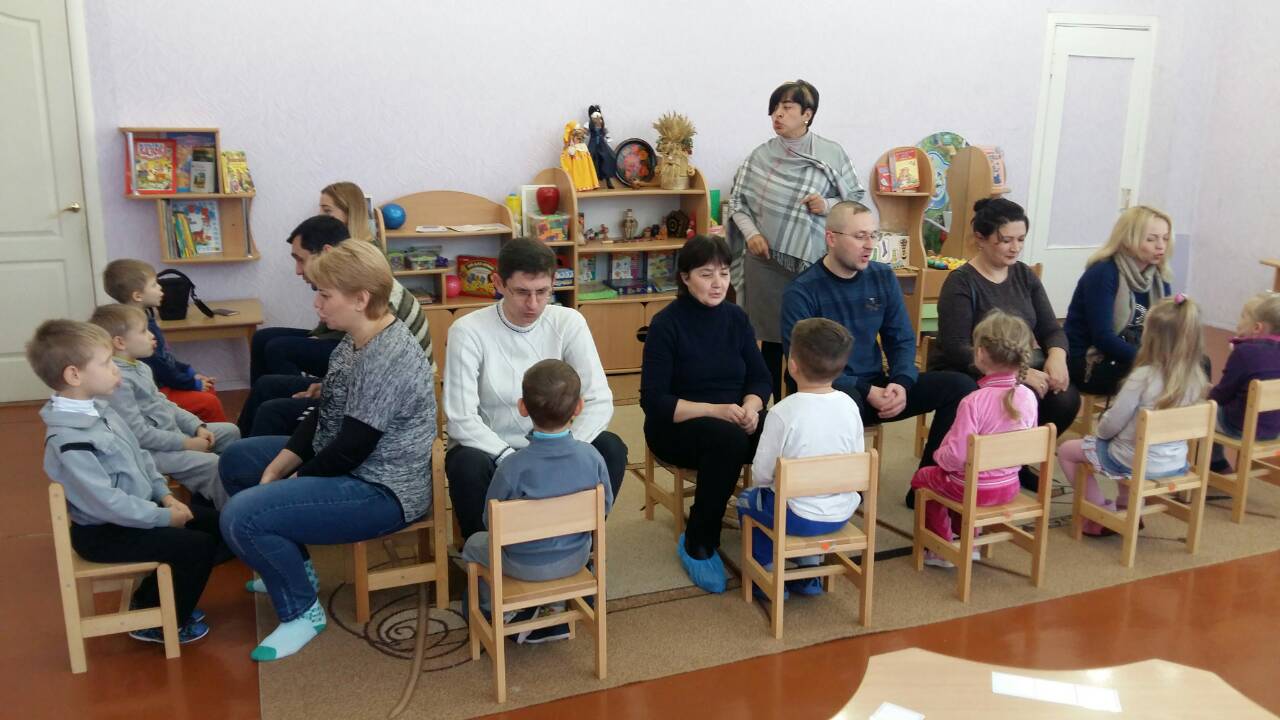 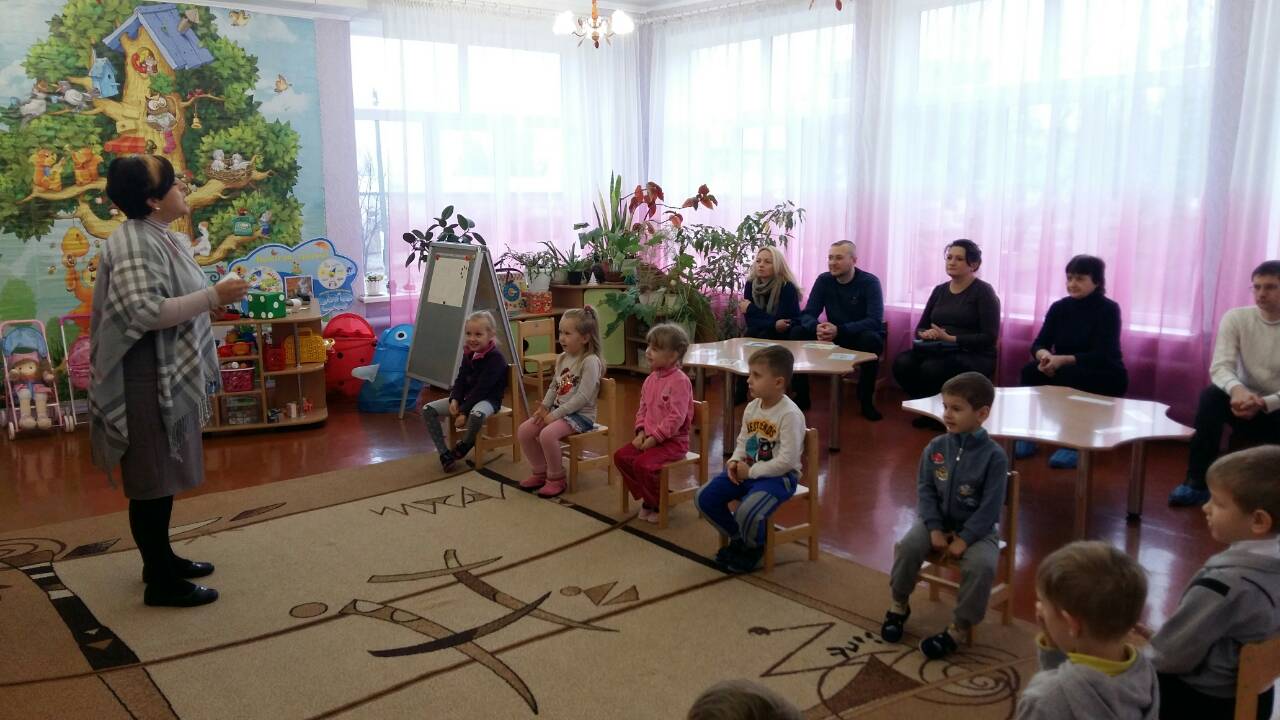 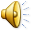 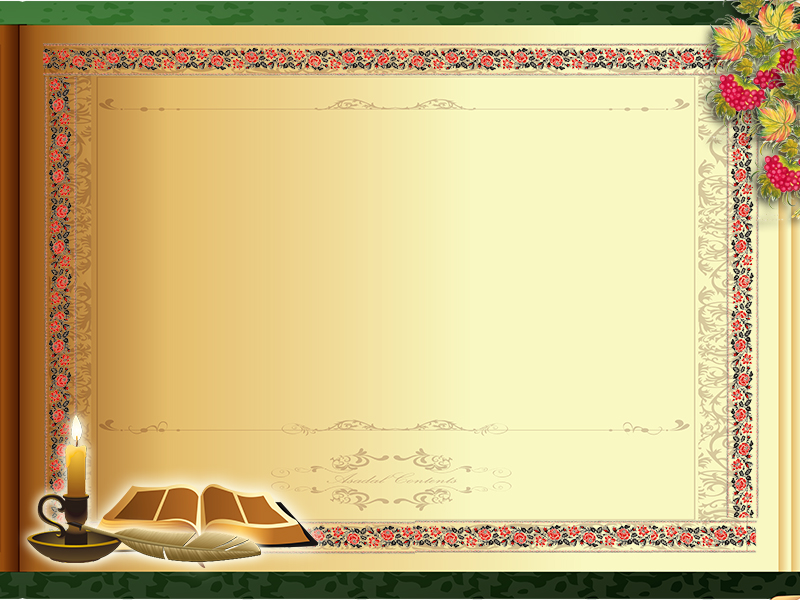 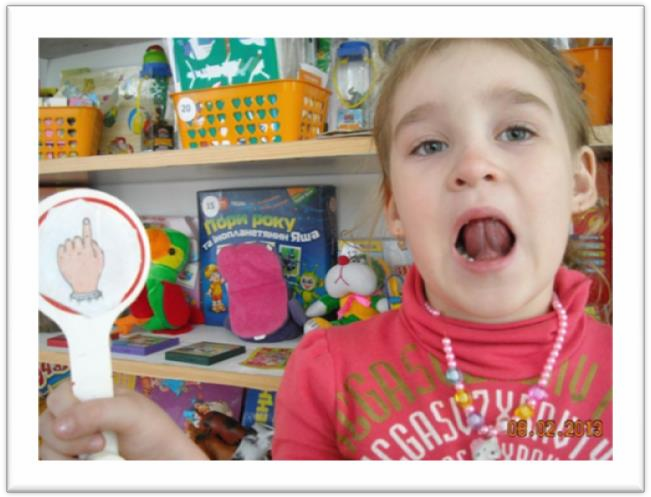 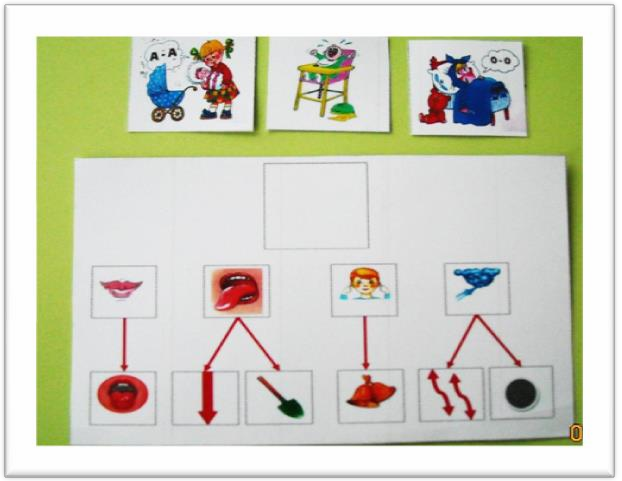 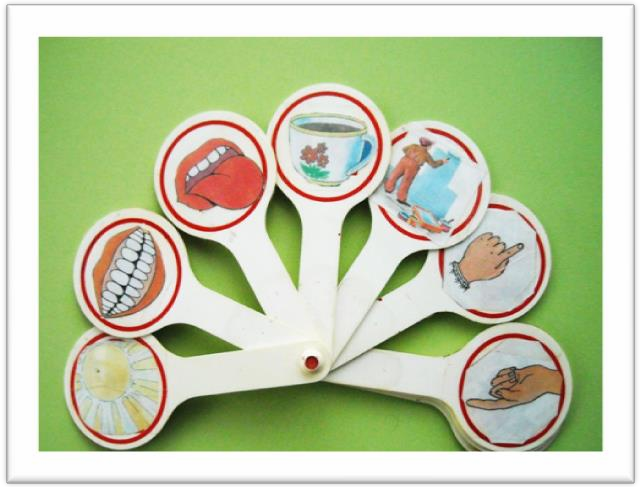 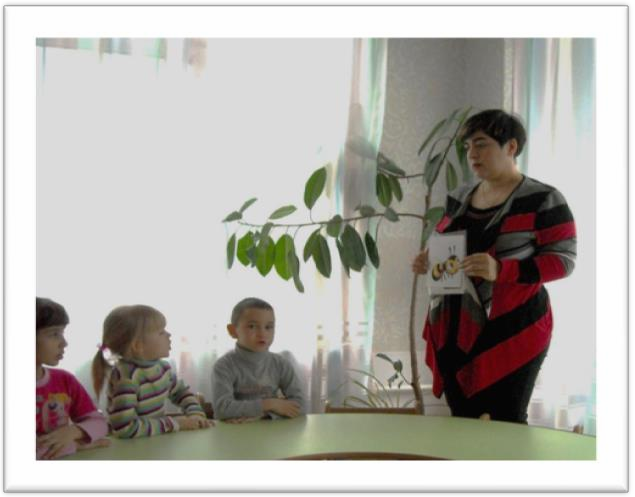 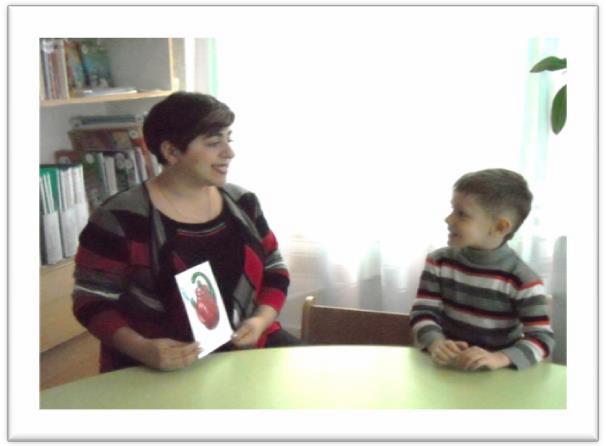 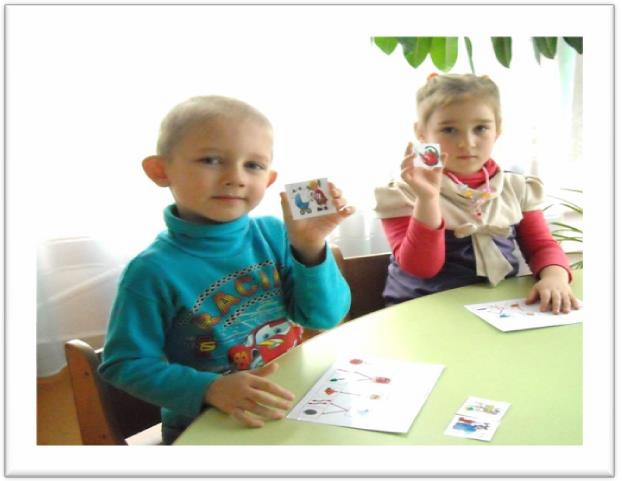 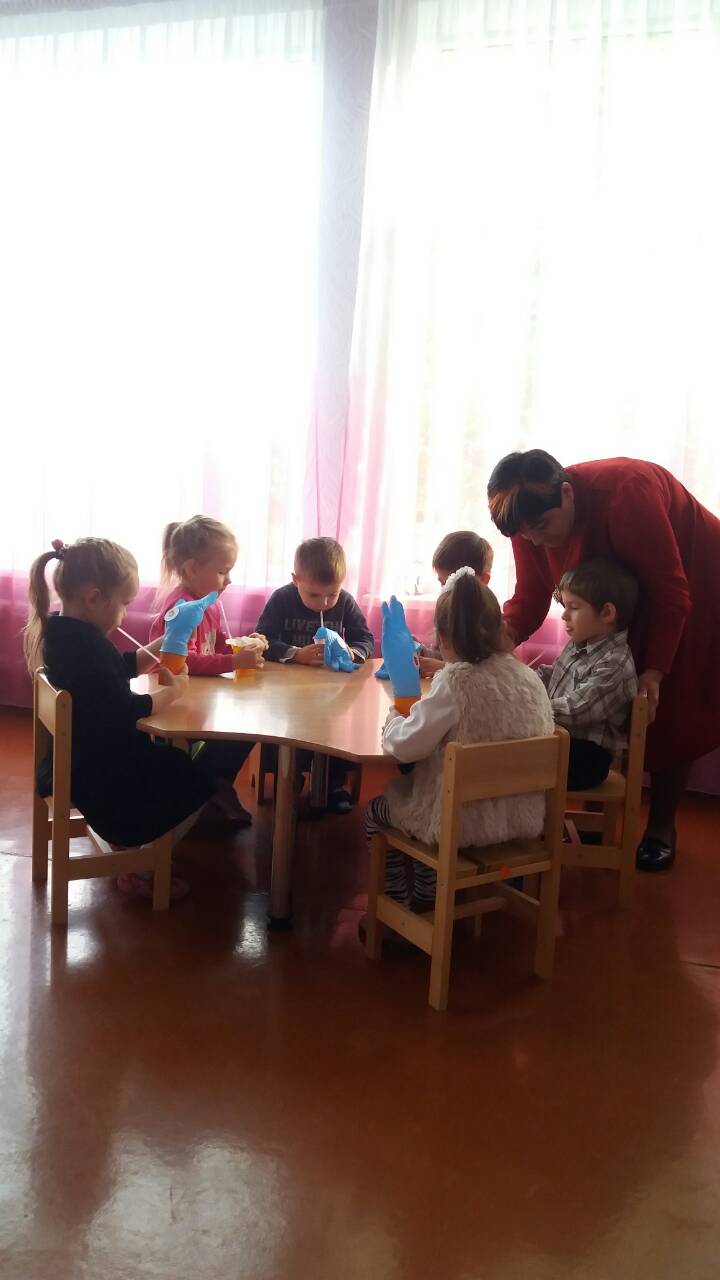 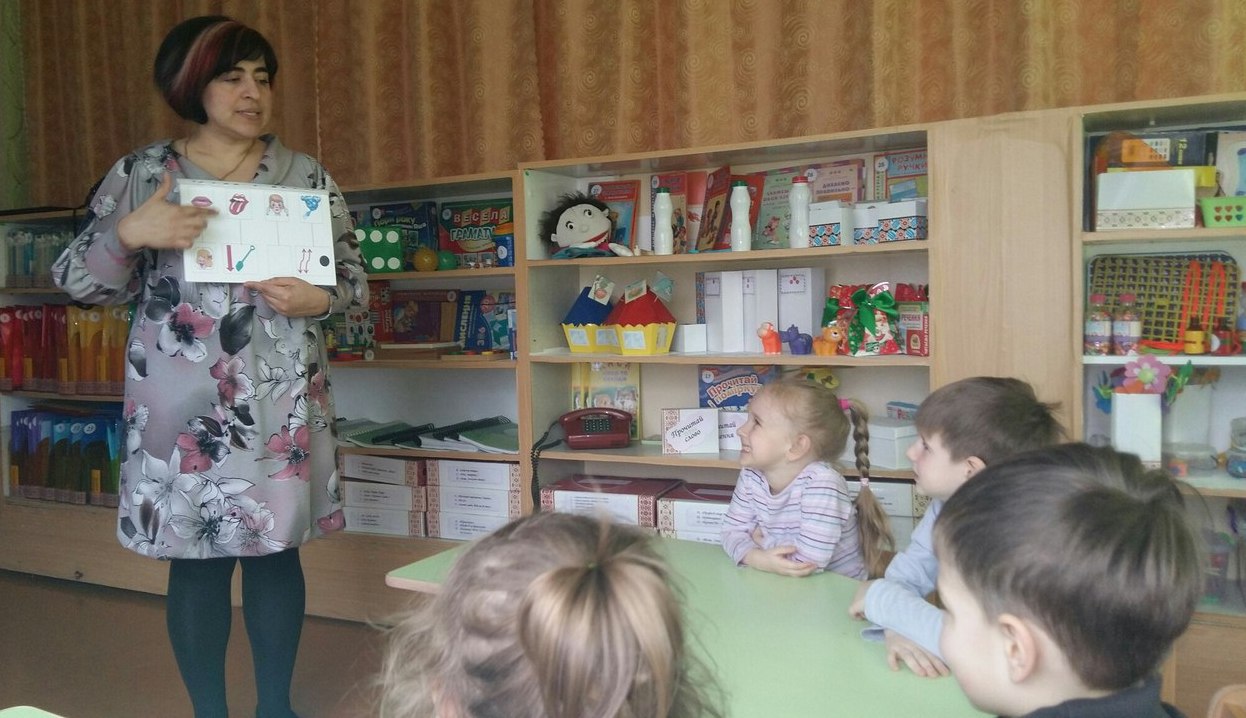 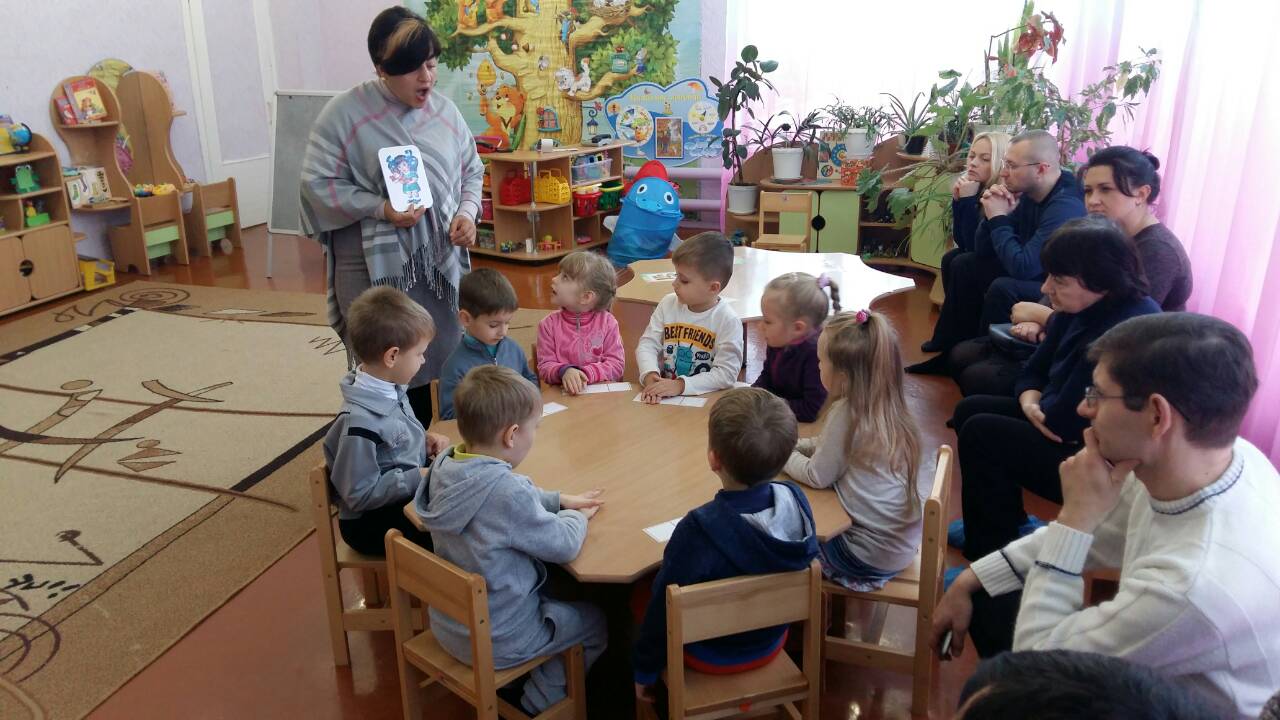 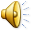 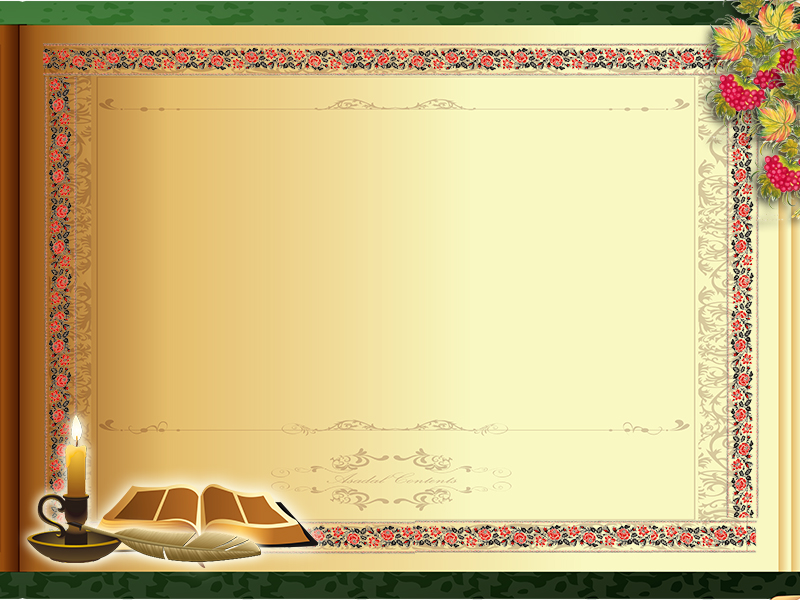 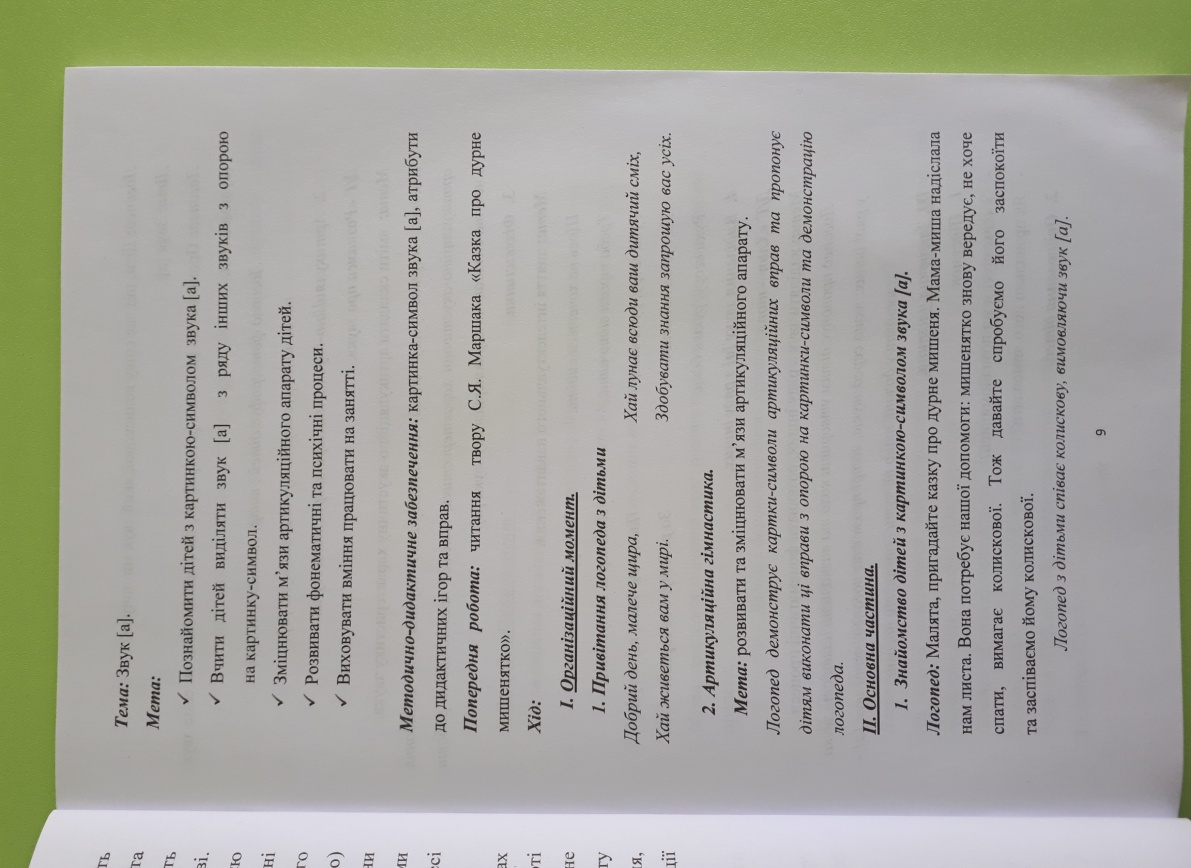 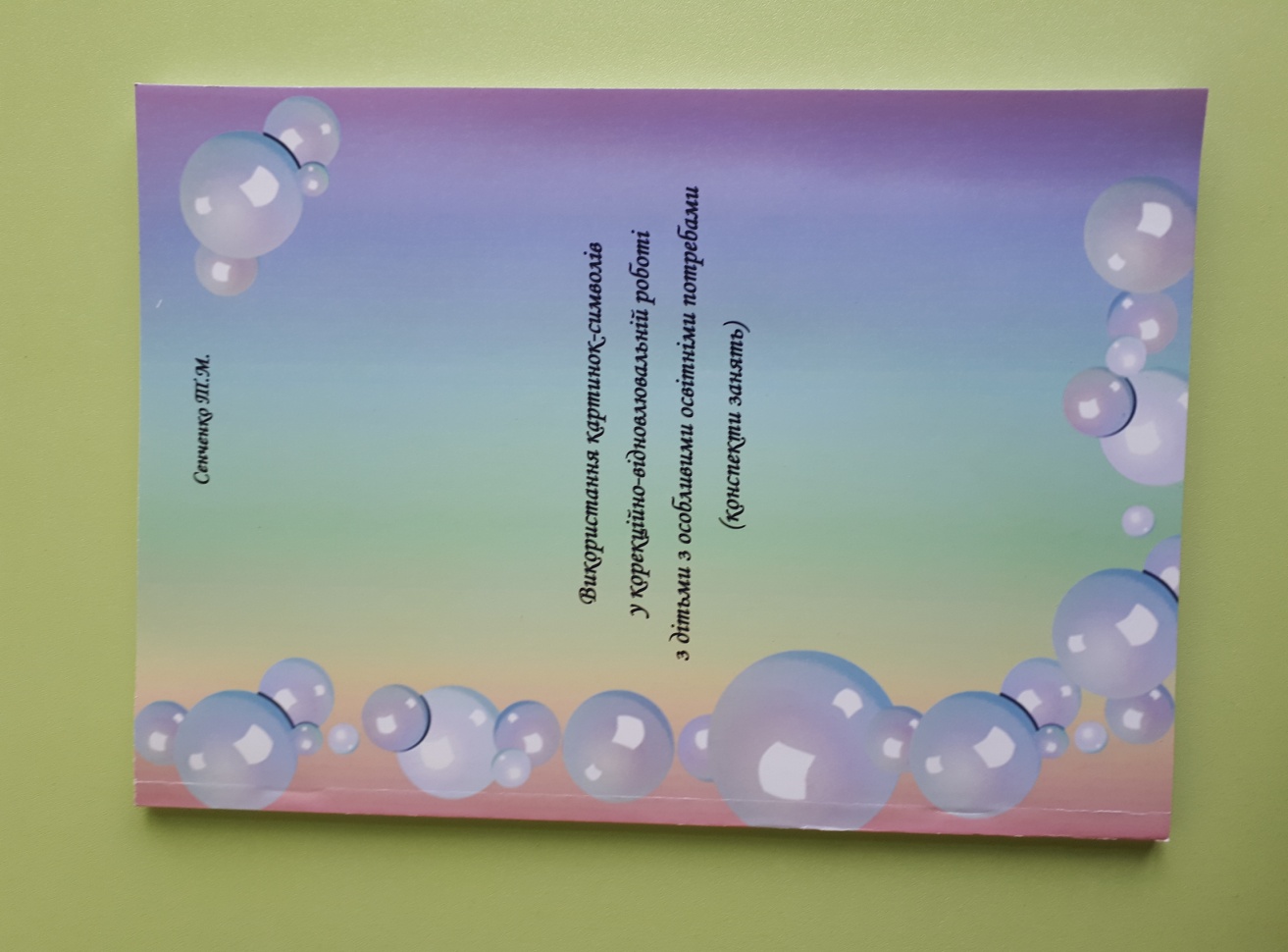 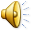 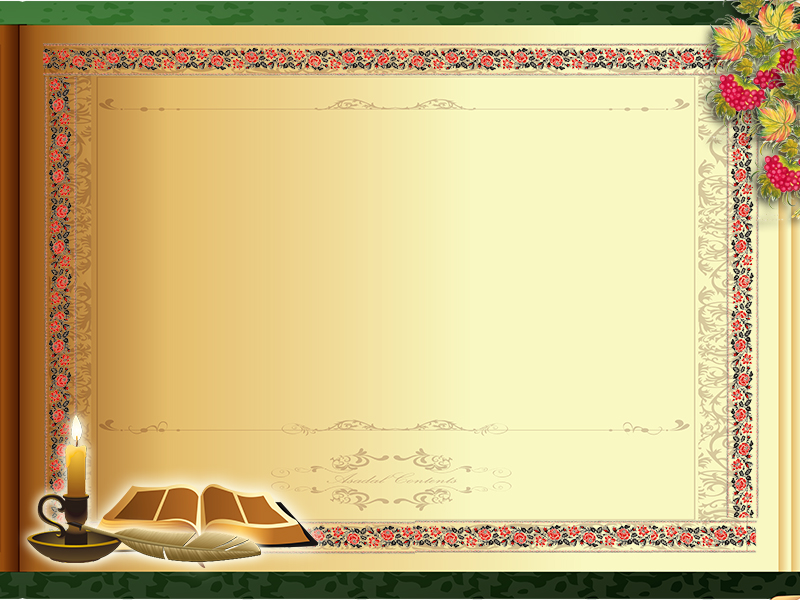 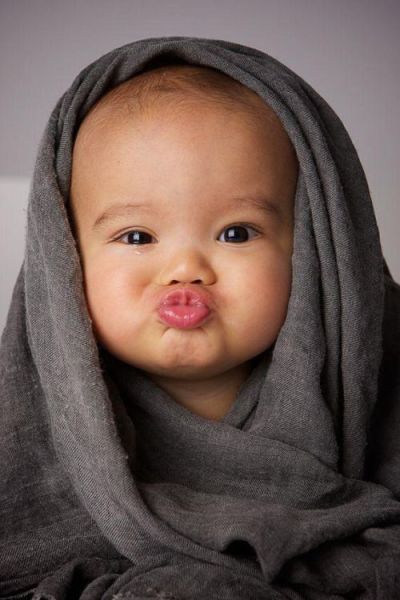 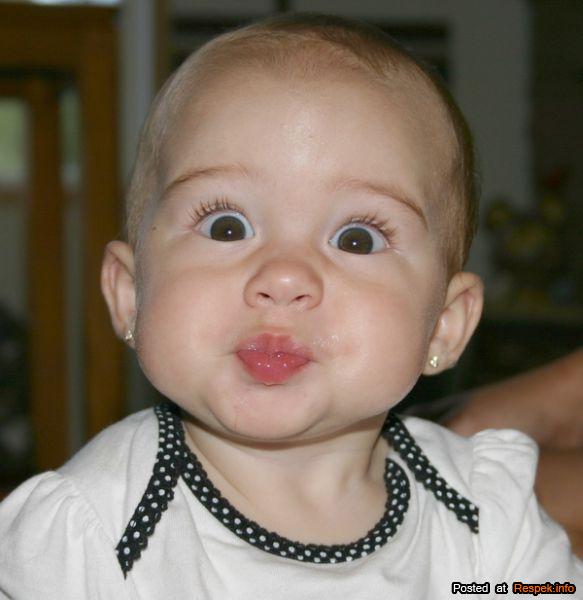 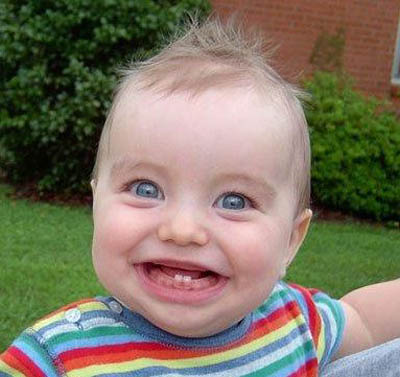 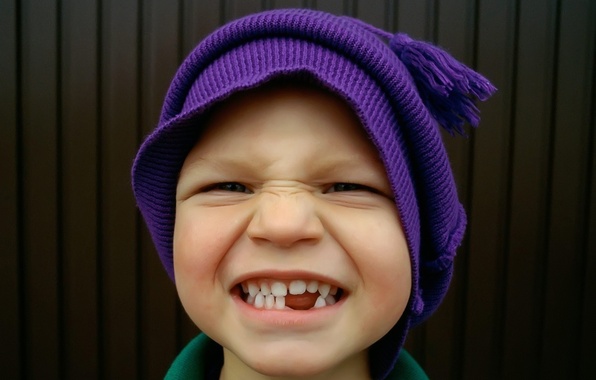 Життя прекрасне!!!